Tensor decomposition
Sum-of-squares
Supervised learning
Computational complexity
Statistical physics
Generative modeling
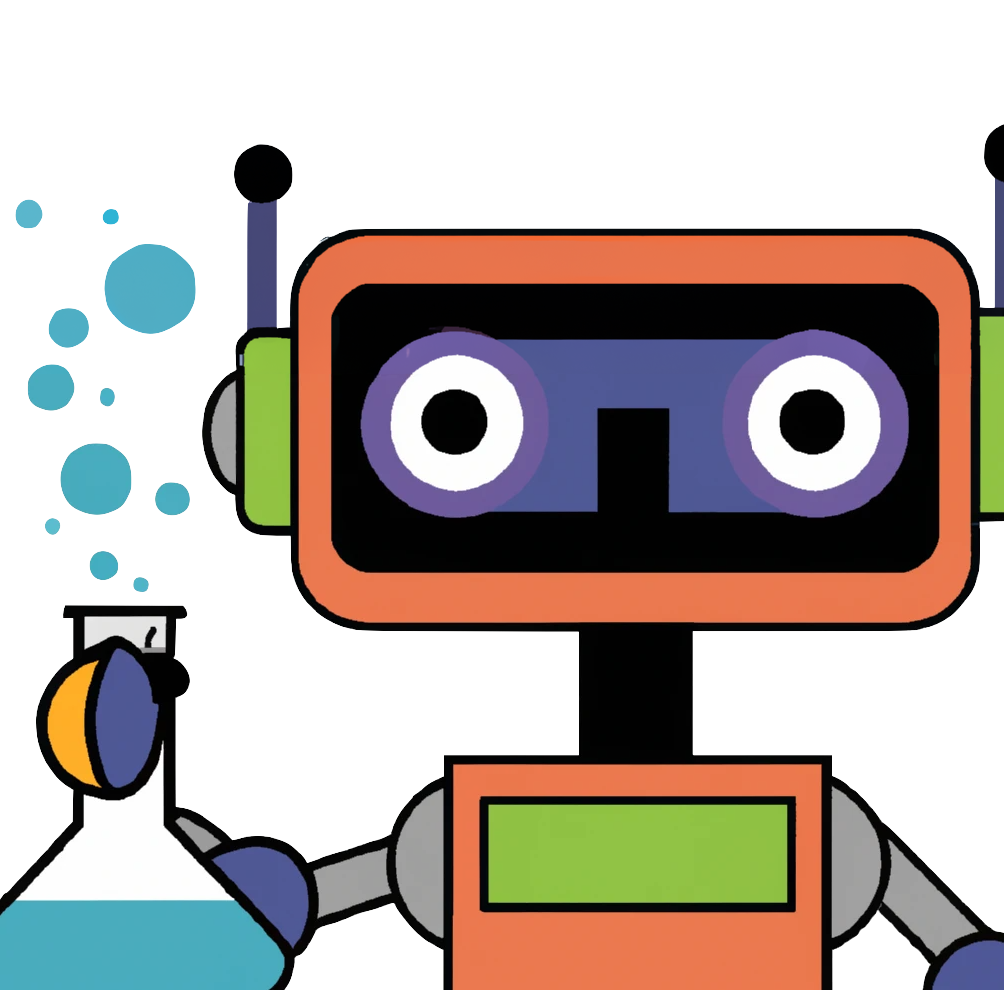 CS 2243: ALGORITHMS FOR DATA SCIENCELECTURE 4 (9/16)
ANNOUNCEMENTS
Pset 1 due Friday Sep 20 11:59pm
My updated office hours: Monday 5:30-6:30
Harvard ToC Seminar: first seminar this Wednesday right after class (SEC 2.122 + 2.123), held ~biweekly
OVERCOMPLETE TENSOR DECOMPOSITION
dimensions
e.g. # components in mixture model
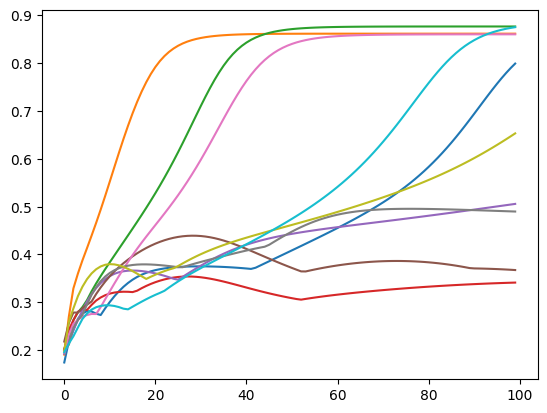 OVERCOMPLETE TENSOR DECOMPOSITION
dimensions
e.g. # components in mixture model
USING HIGHER ORDER TENSORS
USING HIGHER ORDER TENSORS
USING HIGHER ORDER TENSORS
USING HIGHER ORDER TENSORS
i.e. by looking at higher moments of the data, can access higher-order tensors!
USING HIGHER ORDER TENSORS
USING HIGHER ORDER TENSORS
USING HIGHER ORDER TENSORS
USING HIGHER ORDER TENSORS
BEYOND WORST-CASE ANALYSIS
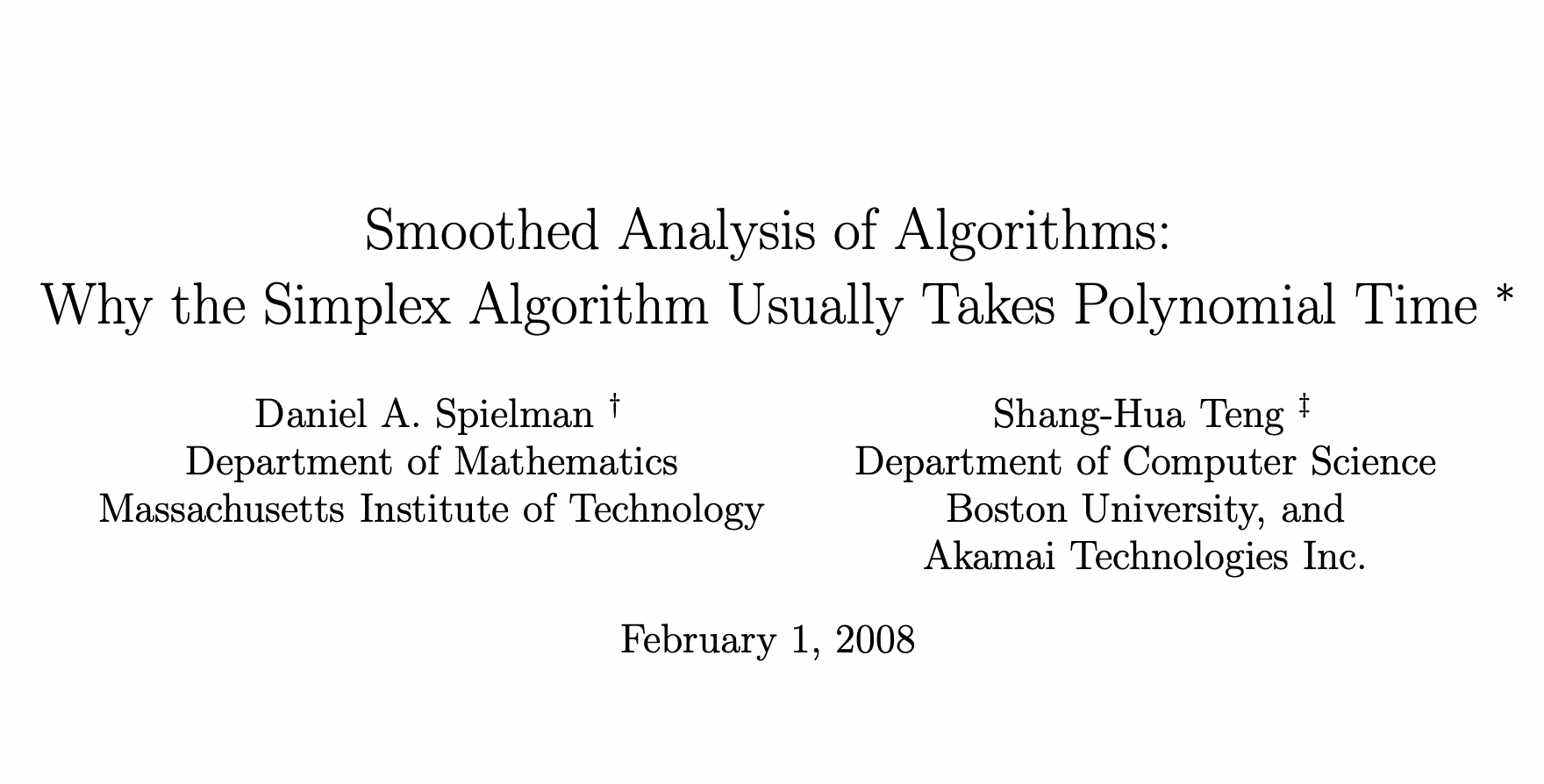 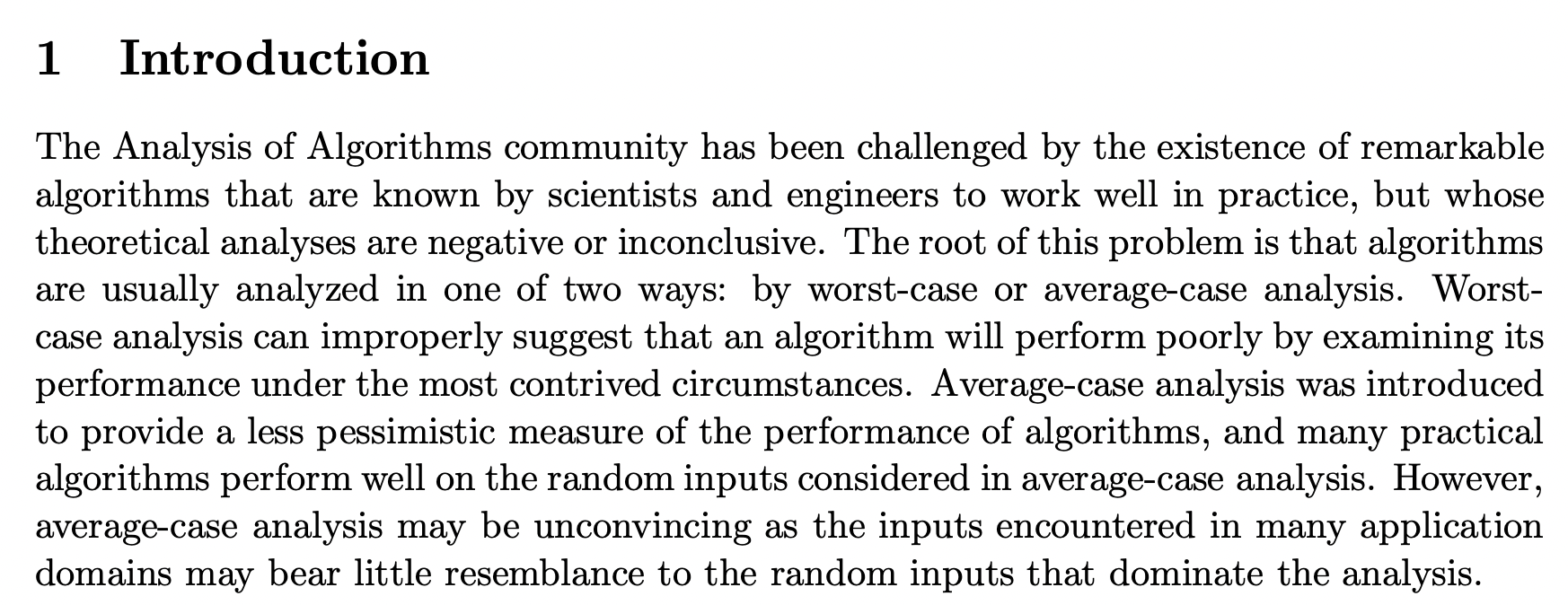 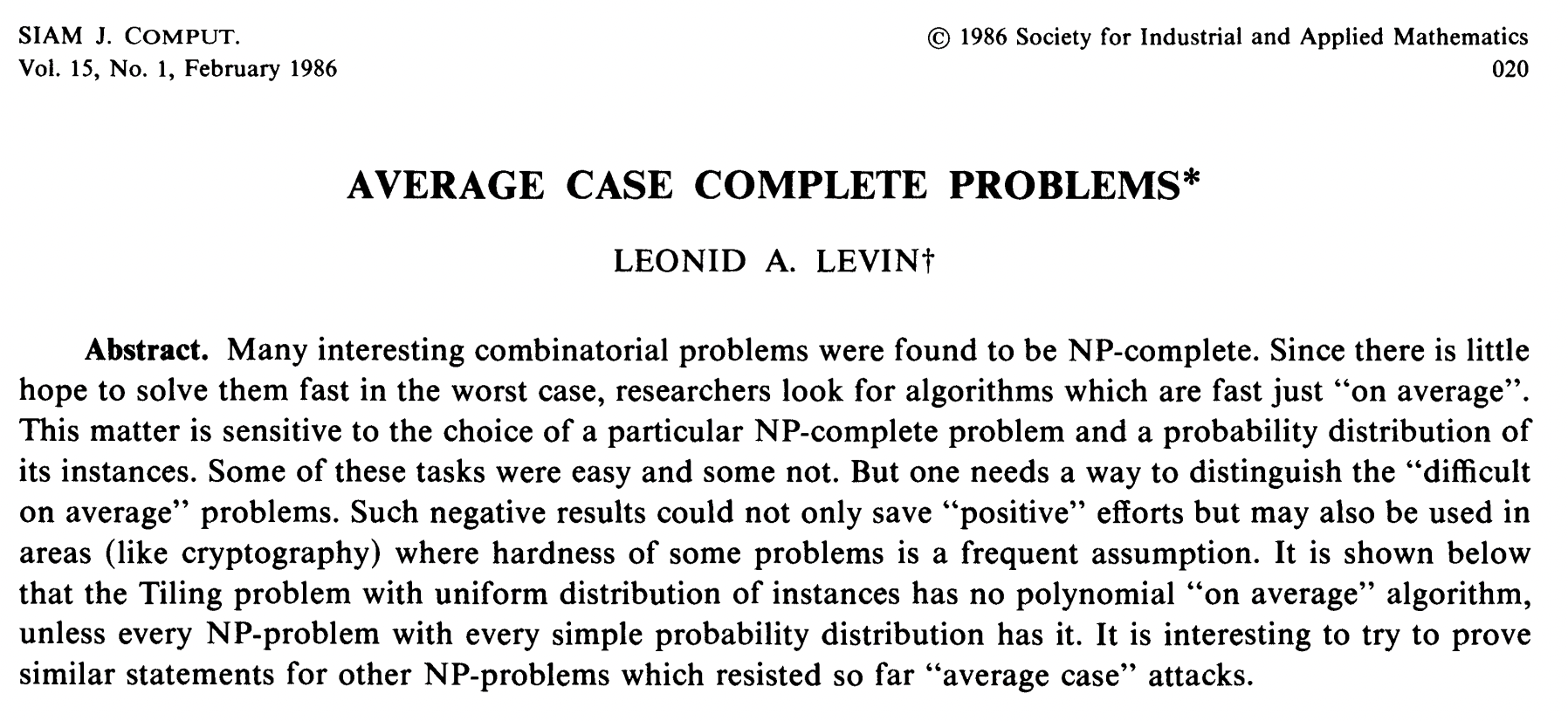 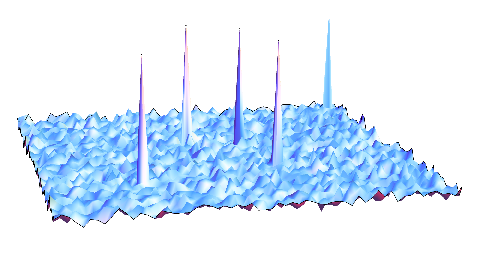 hardness
BEYOND WORST-CASE ANALYSIS
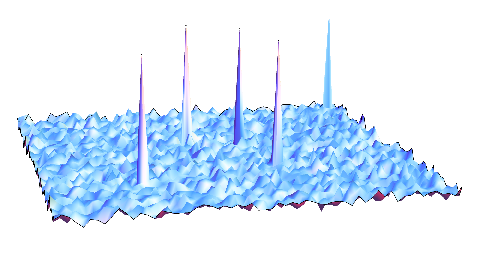 hardness
BEYOND WORST-CASE ANALYSIS
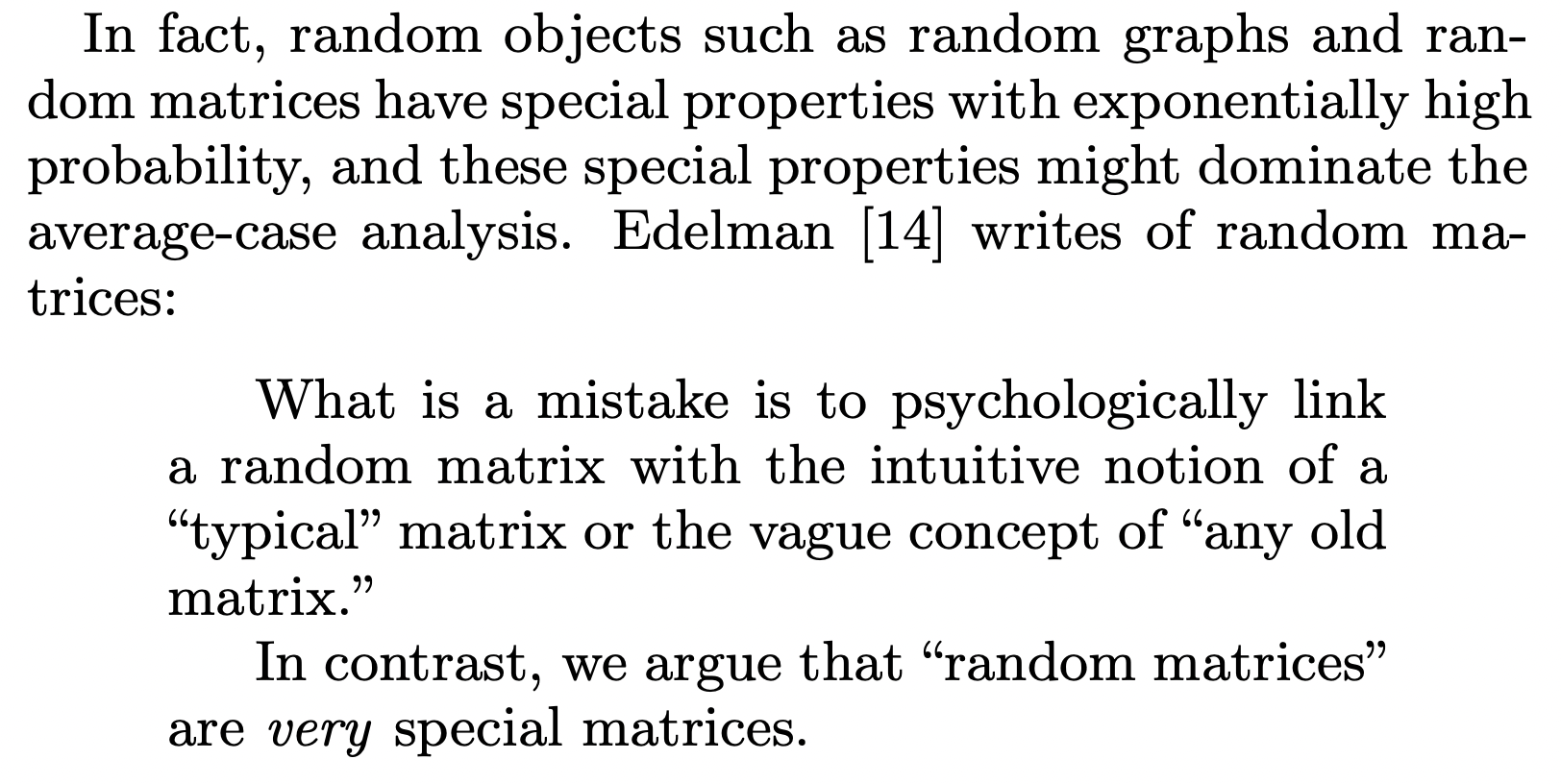 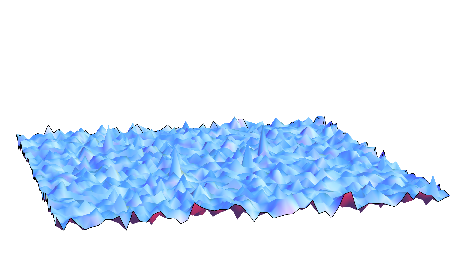 hardness
SMOOTHED ANALYSIS OF TENSOR DECOMPOSITION
USING HIGHER ORDER TENSORS
USING HIGHER ORDER TENSORS
USING HIGHER ORDER TENSORS
“Khatri-Rao product”
MAIN STEP
Proof: see board
TAKEAWAYS
To handle # components > # dimensions, go to higher order tensors by taking higher order moments

Can get a lot of mileage out of going beyond worst-case analysis

Warning about average-case analysis: “random instances” are not a good proxy for “real-world instances”

Anti-concentration is a powerful tool for exploiting the randomness of the smoothing in smoothed analysis
LOOKING AHEAD
sum-of-squares 
optimization
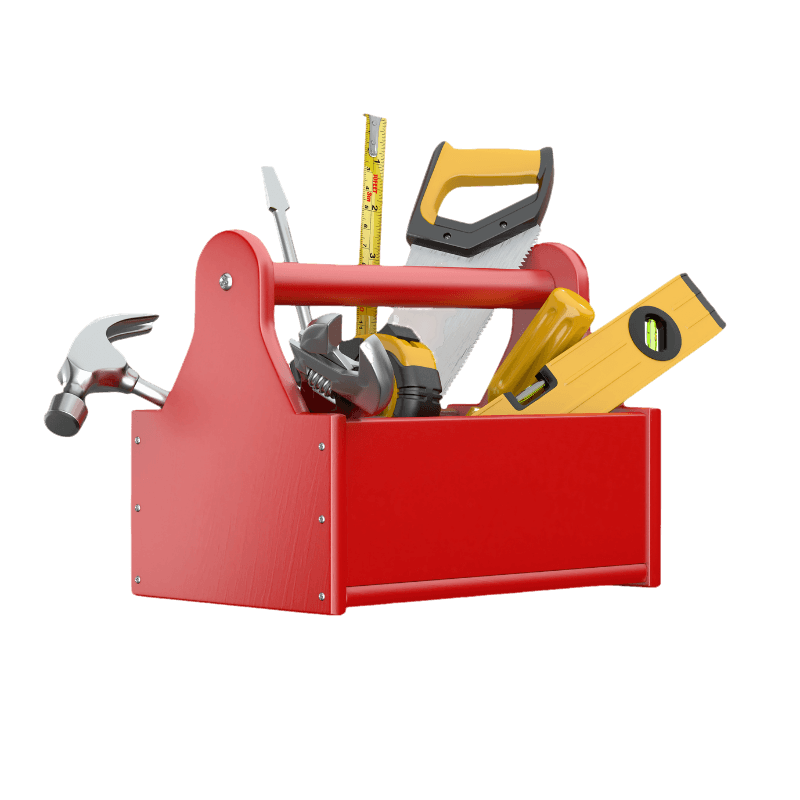 tensors